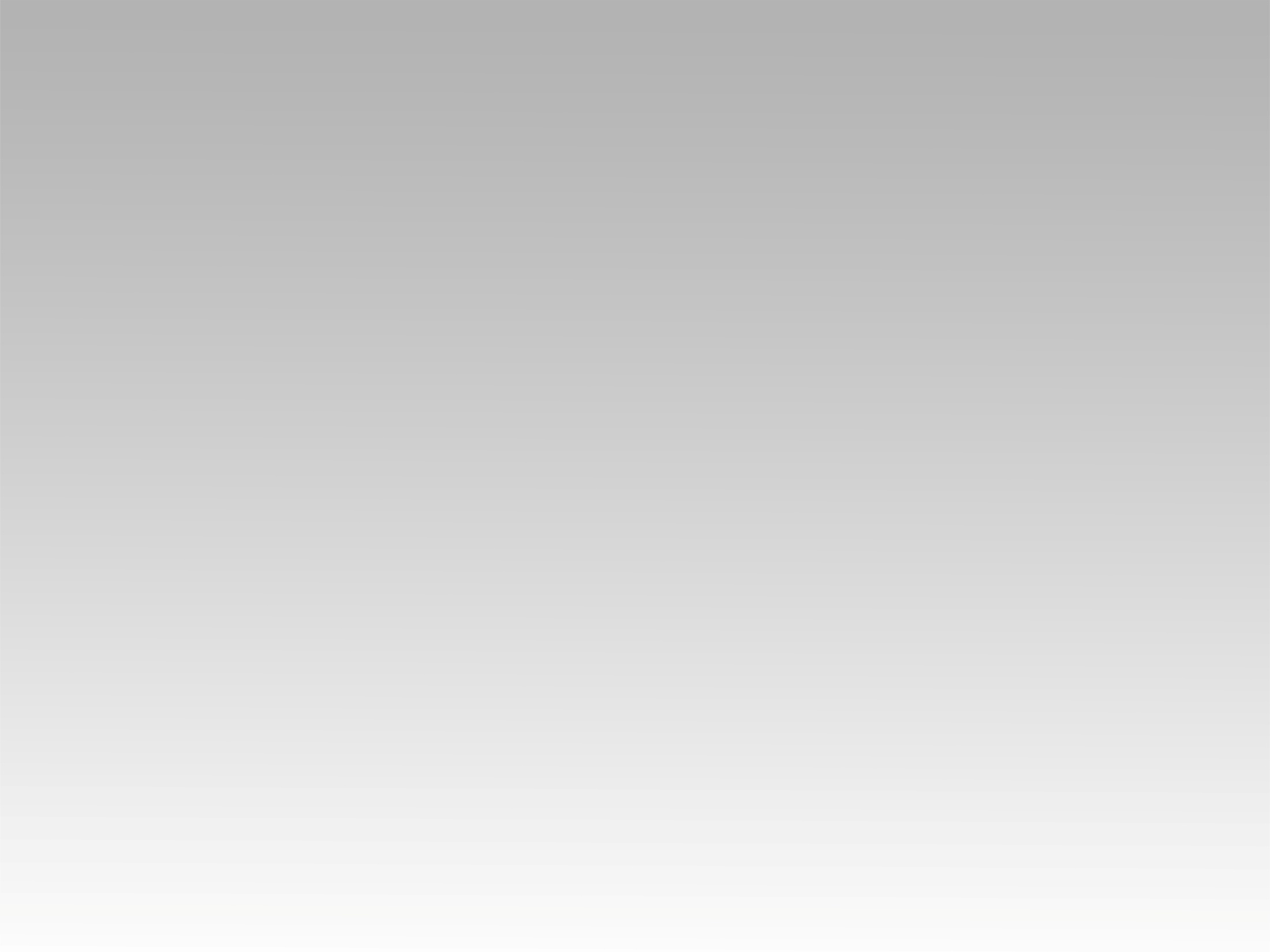 ترنيمة 
خلي فكرك بفــــوق
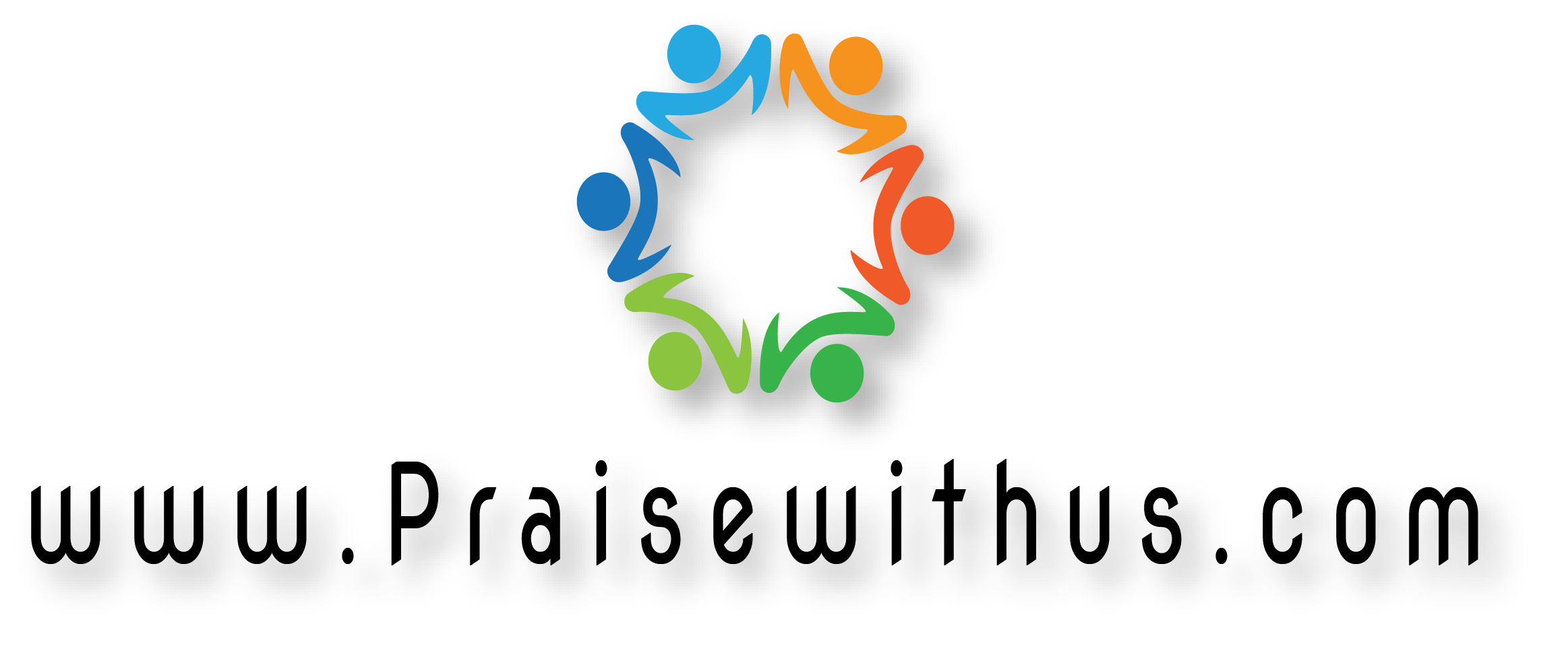 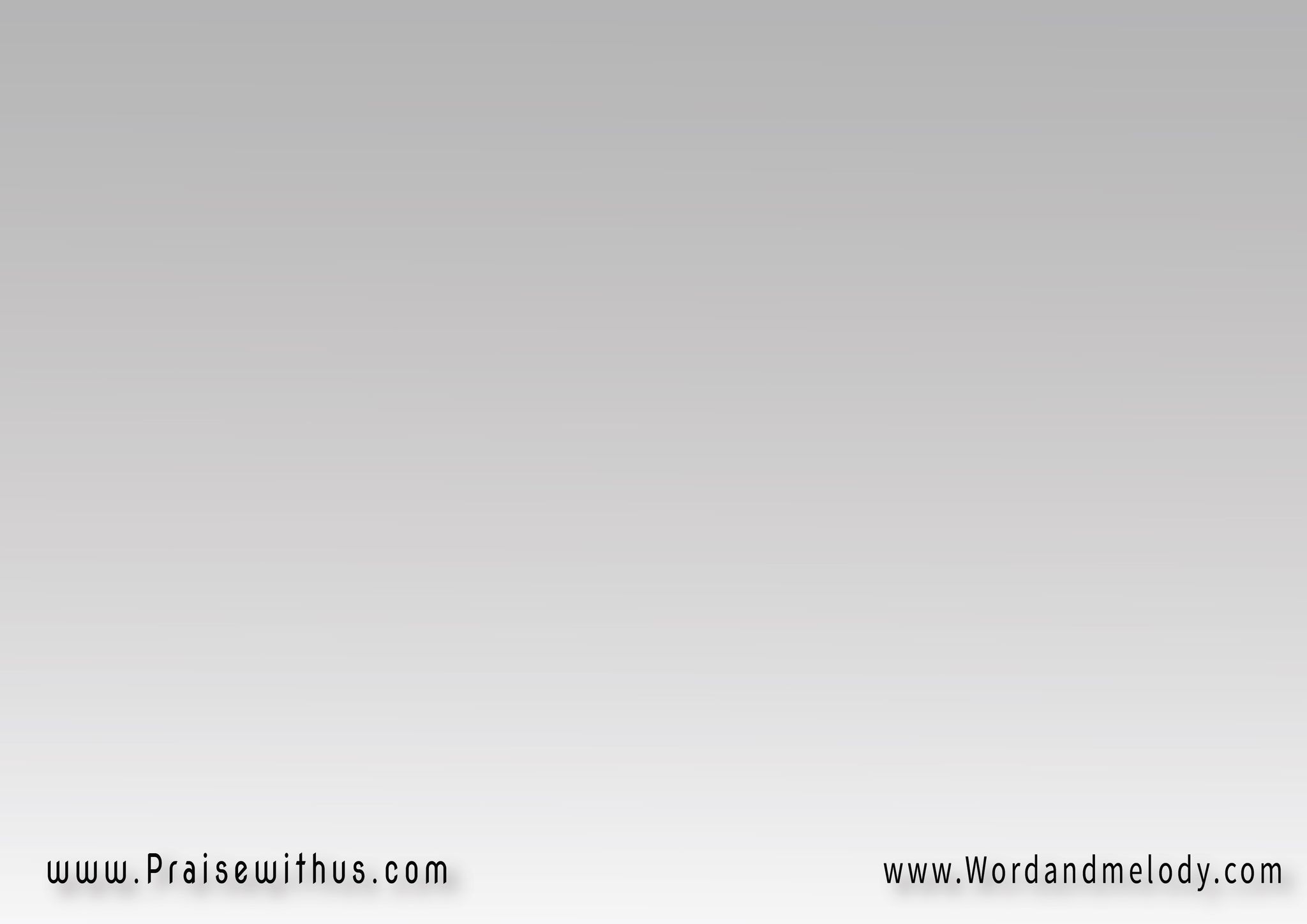 القرار:
خلي فكرك بفوق بفوق
لا تفكر في دنيتك
وأملا قلبك بشوق بشوق
لـــــرب نعمتـــــك
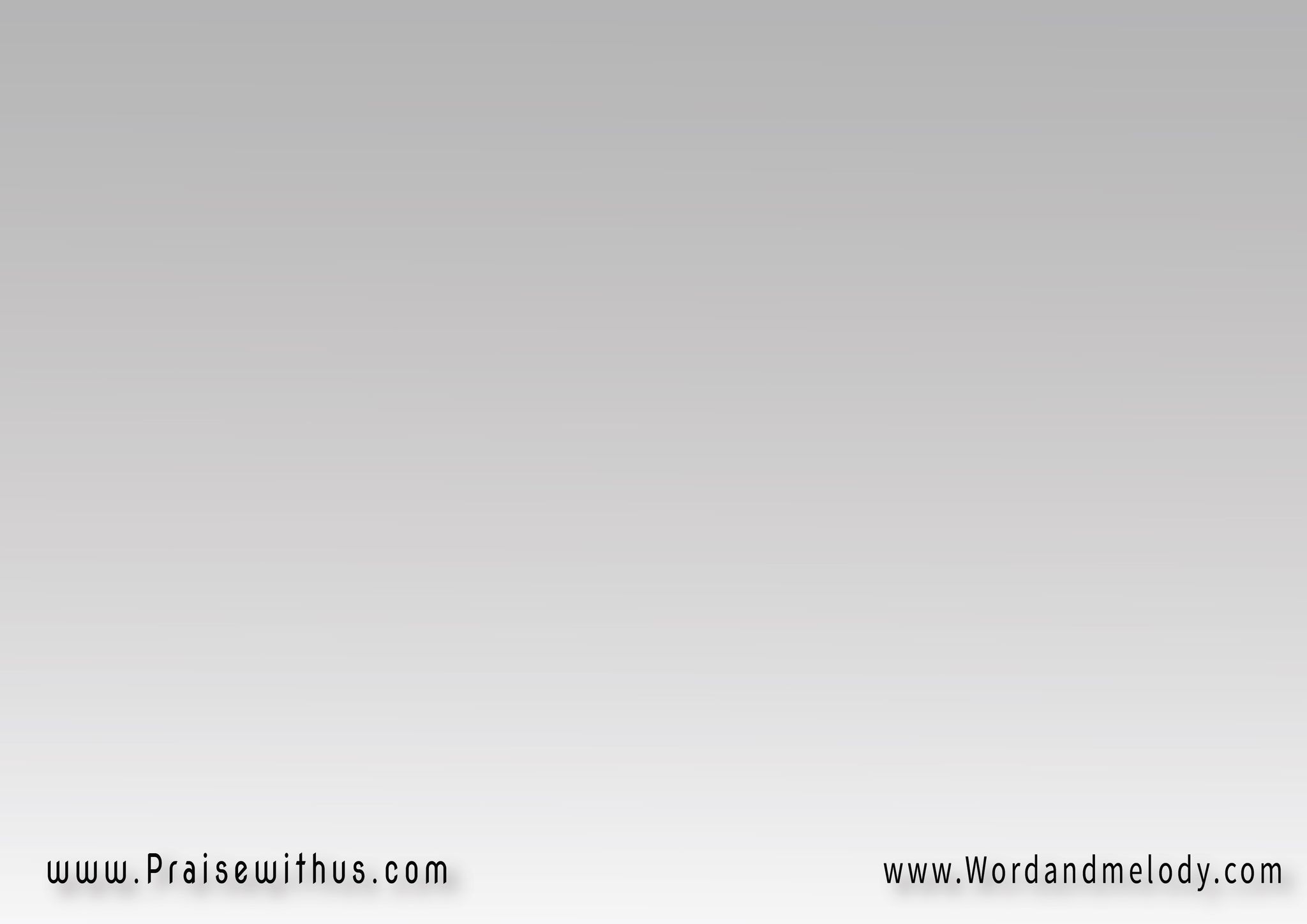 1-
لا تنشغل بالنميمة 
وبالحكم وبـالإدانة
حكمته الله عظيم 
هلا لا تأخذ مكانه
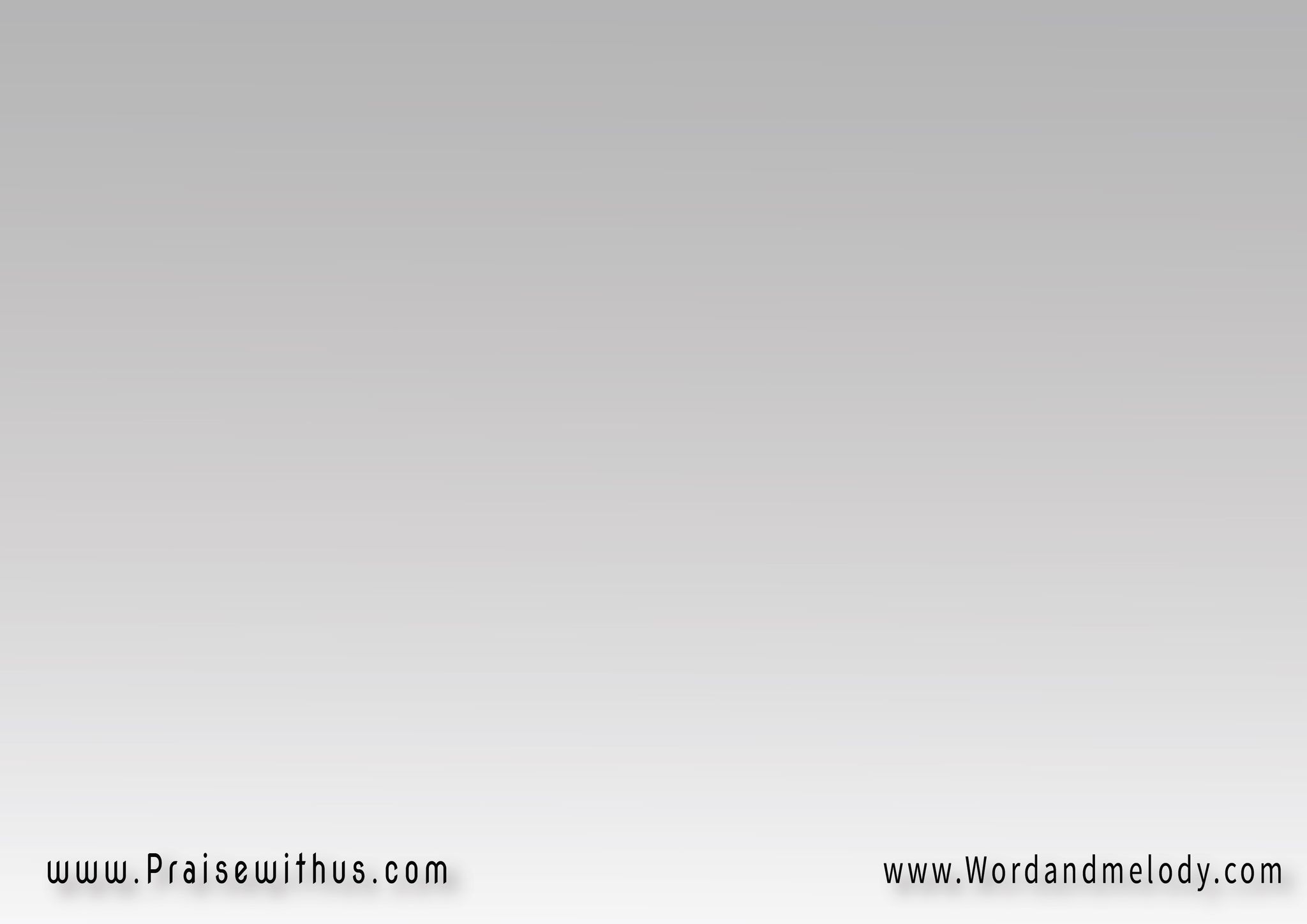 خلي خلاصك 
كل همك وشغلتك
خلي فكرك بفوق
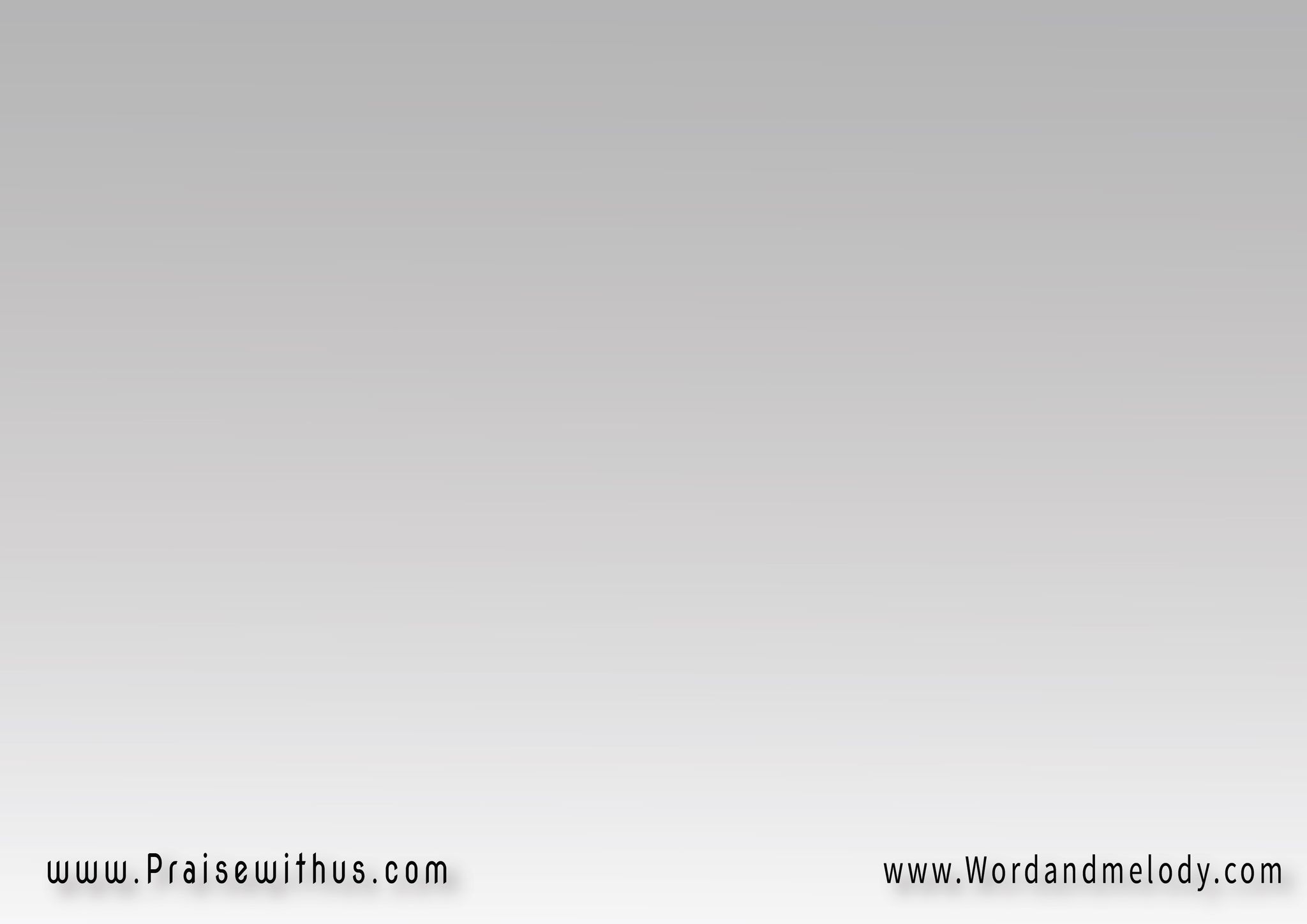 القرار:
خلي فكرك بفوق بفوق
لا تفكر في دنيتك
وأملا قلبك بشوق بشوق
لـــــرب نعمتـــــك
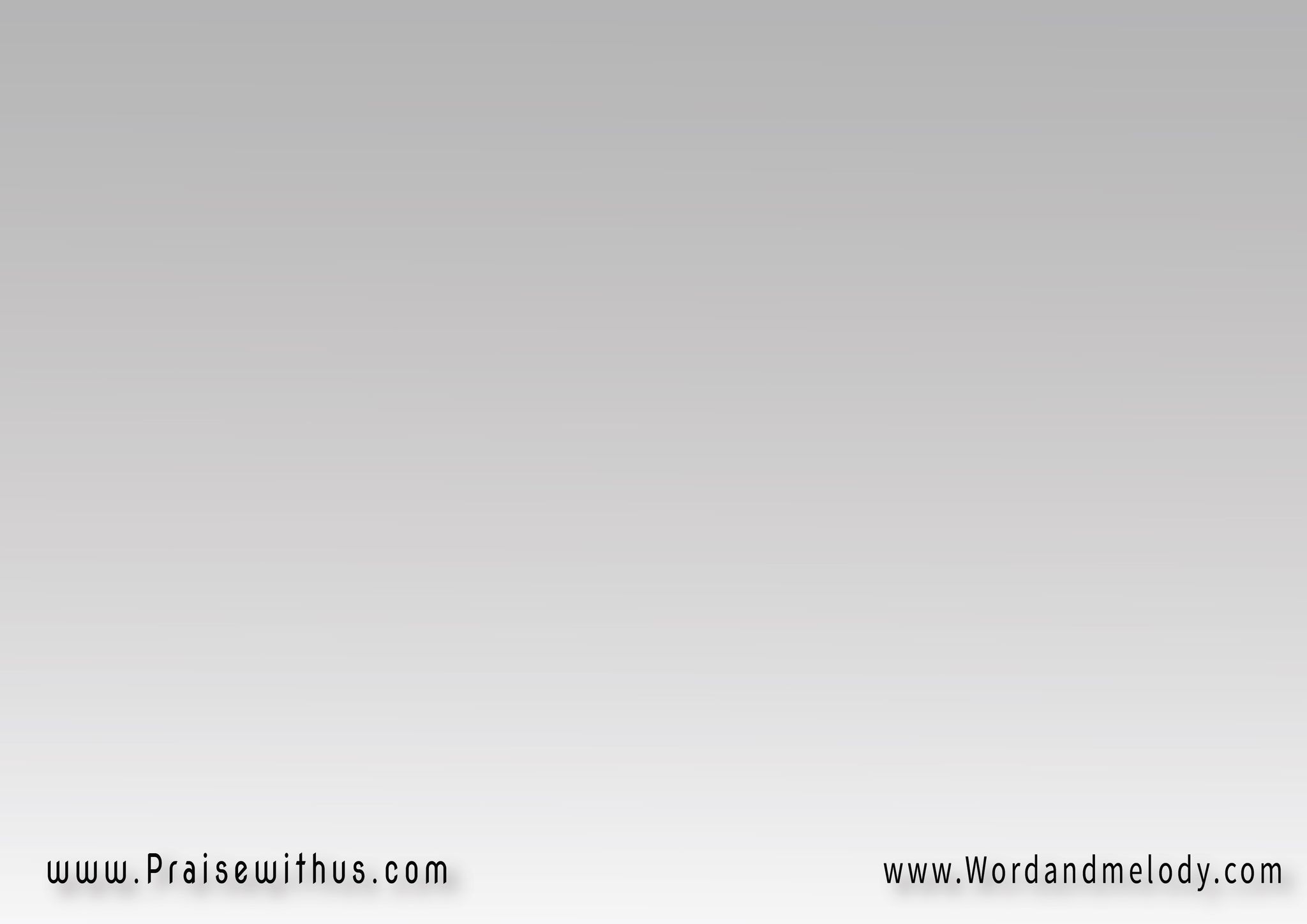 2-
خلي عنك الغرور 
وتواضع ترتفع
كون ملح ونور
الكل بك ينتفع
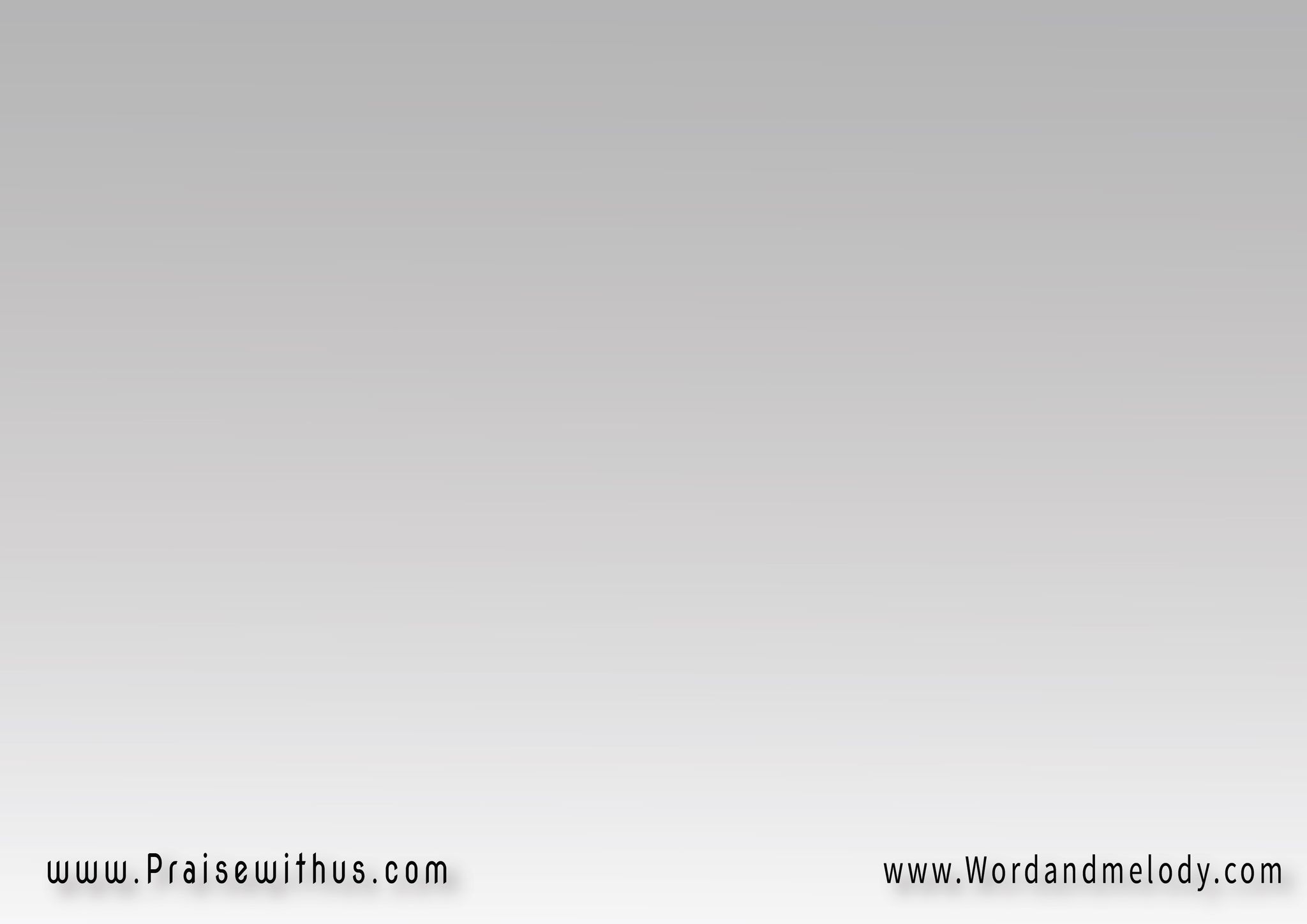 يتبارك من بركتك
خلي فكرك بفـــوق
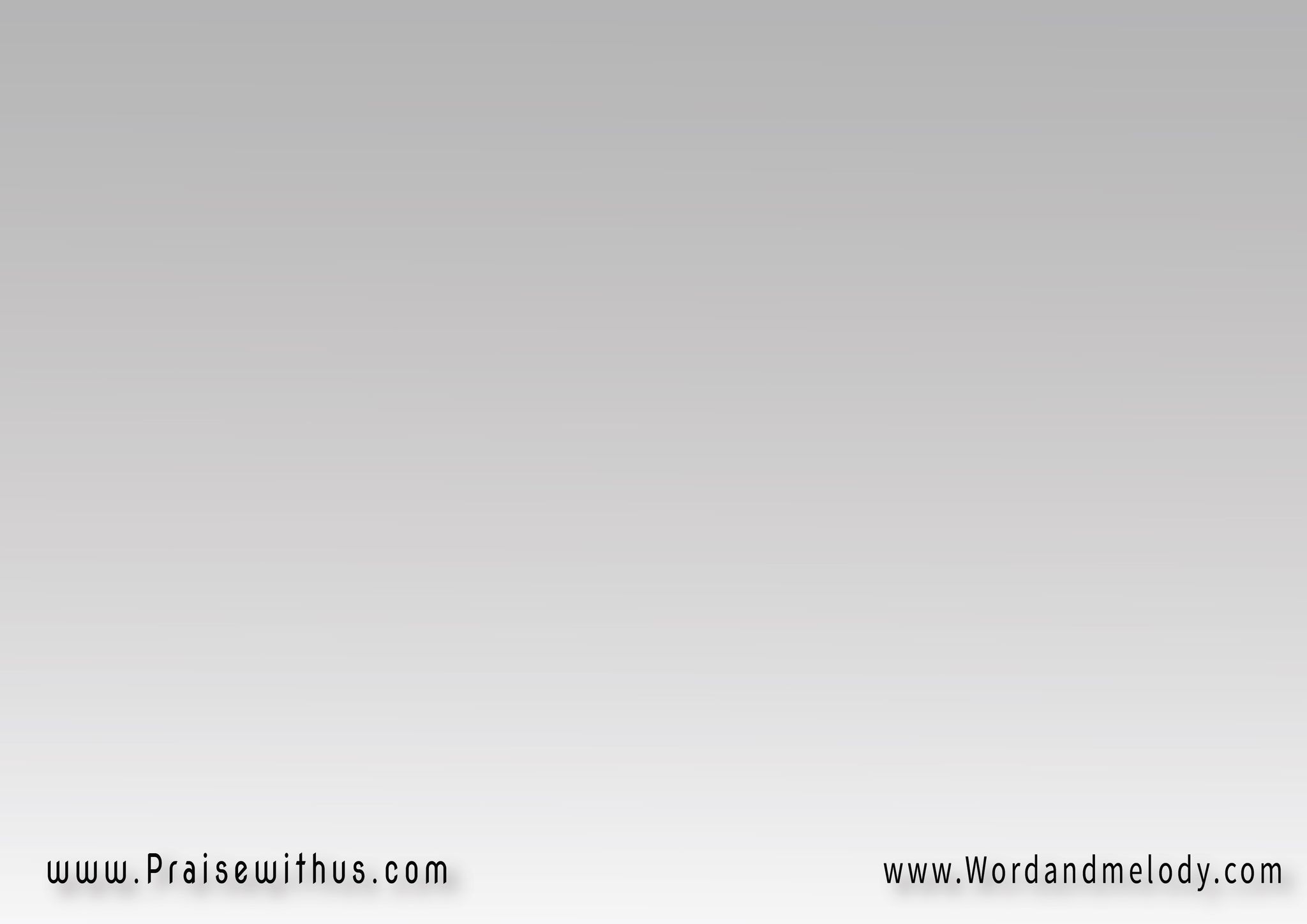 القرار:
خلي فكرك بفوق بفوق
لا تفكر في دنيتك
وأملا قلبك بشوق بشوق
لـــــرب نعمتـــــك
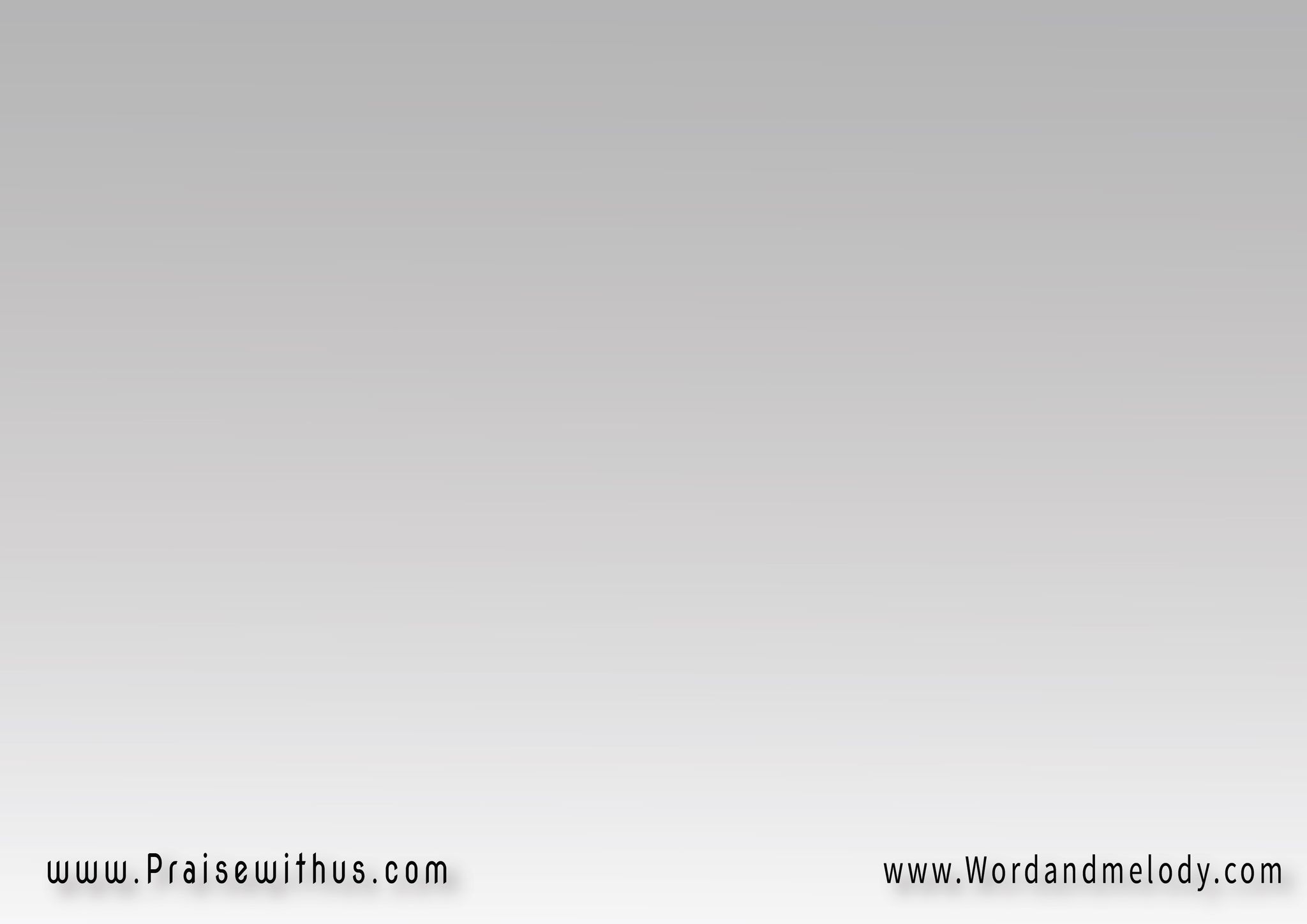 3-
عيش مثل المسيح 
والخير دوم أعمل
ضميرك يستريح 
الصعب لكي سهل
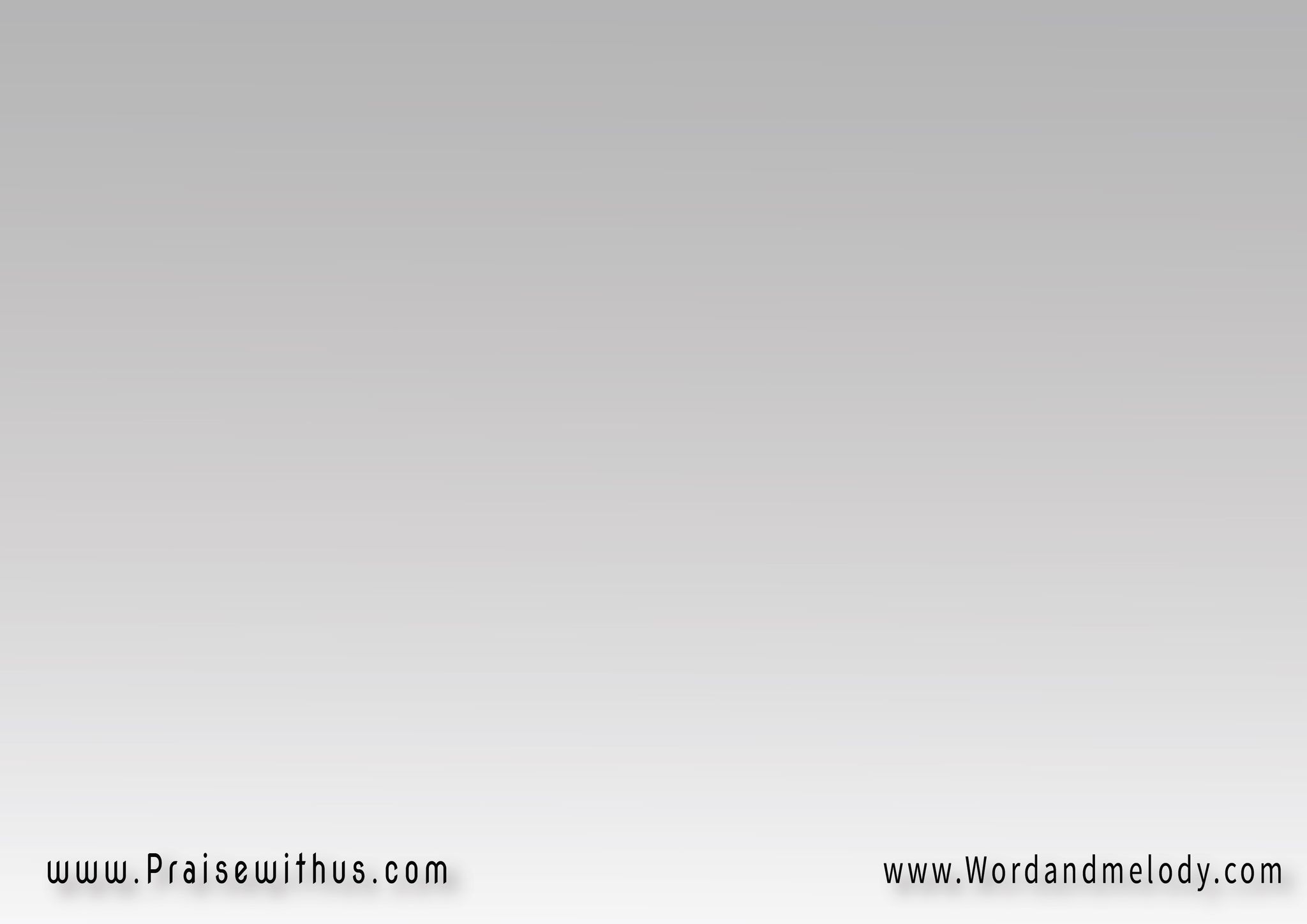 بقدرته مو بـقدرتك 
خلي فكرك بفــــوق
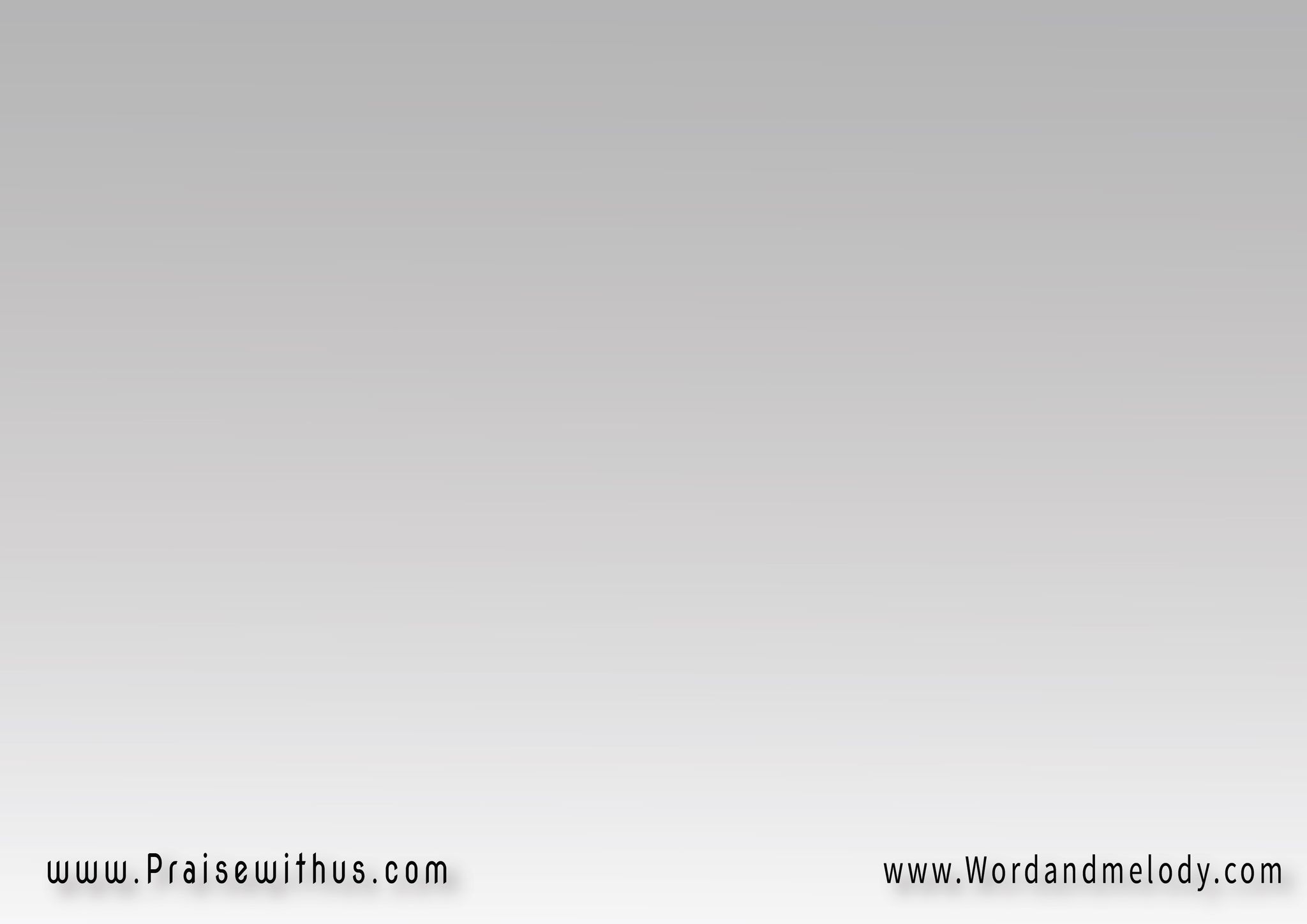 القرار:
خلي فكرك بفوق بفوق
لا تفكر في دنيتك
وأملا قلبك بشوق بشوق
لـــــرب نعمتـــــك
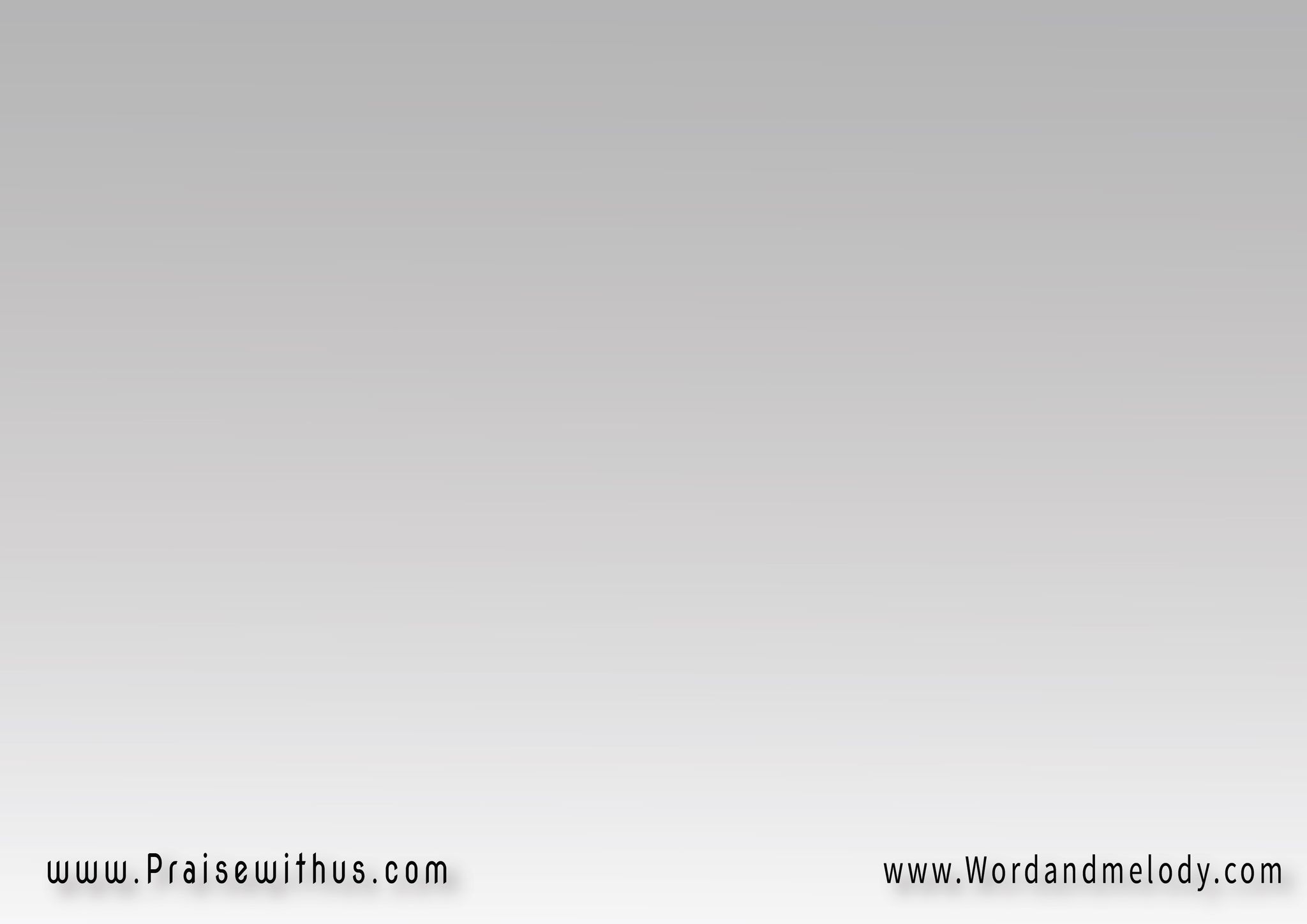 4-
أنسي حب الذات 
أهتم بس بالروح
 اغلب الذات تلقي 
هموك تروح
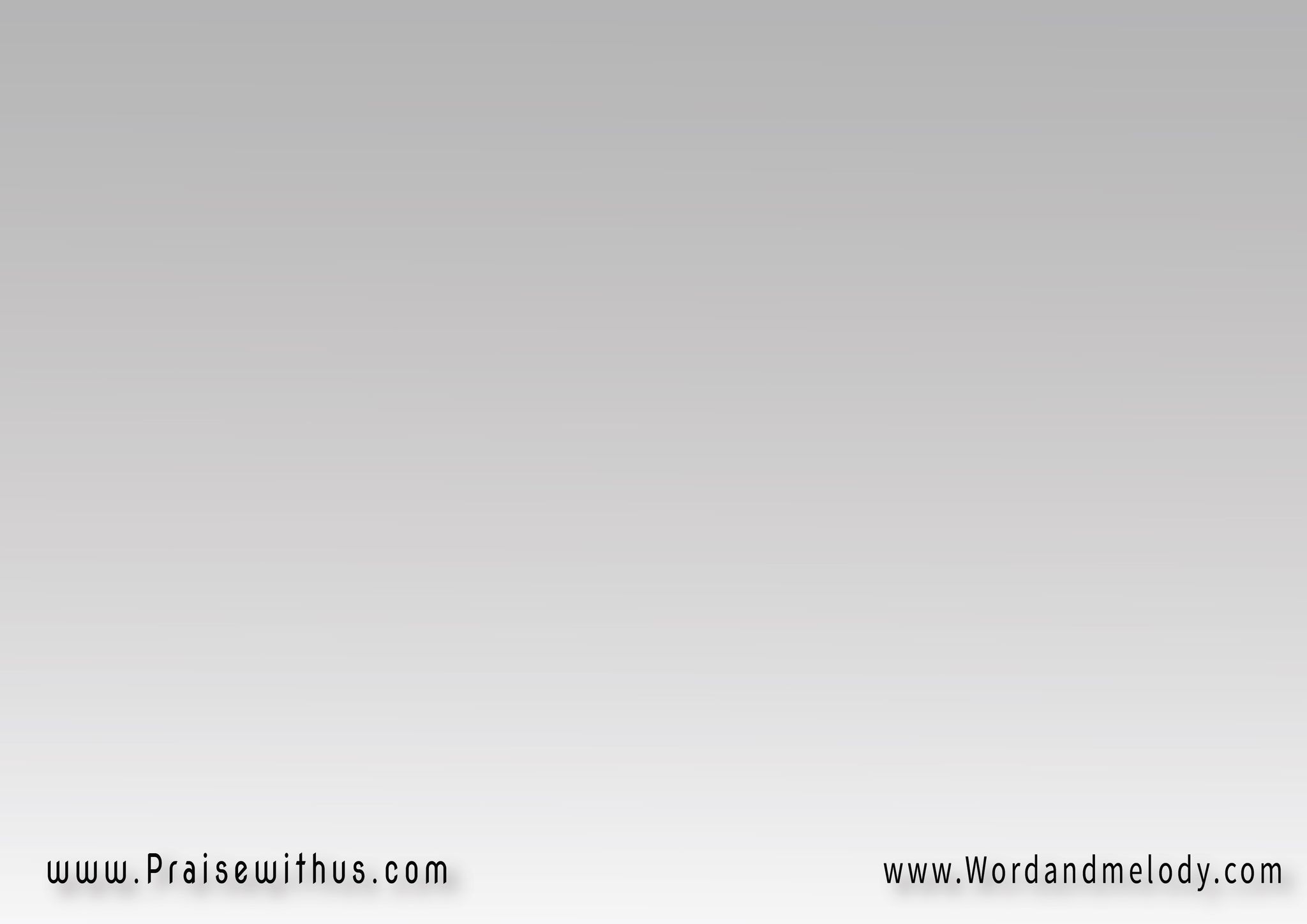 تعدي غيرك فرحتك 
خلي فكرك بفـــــوق
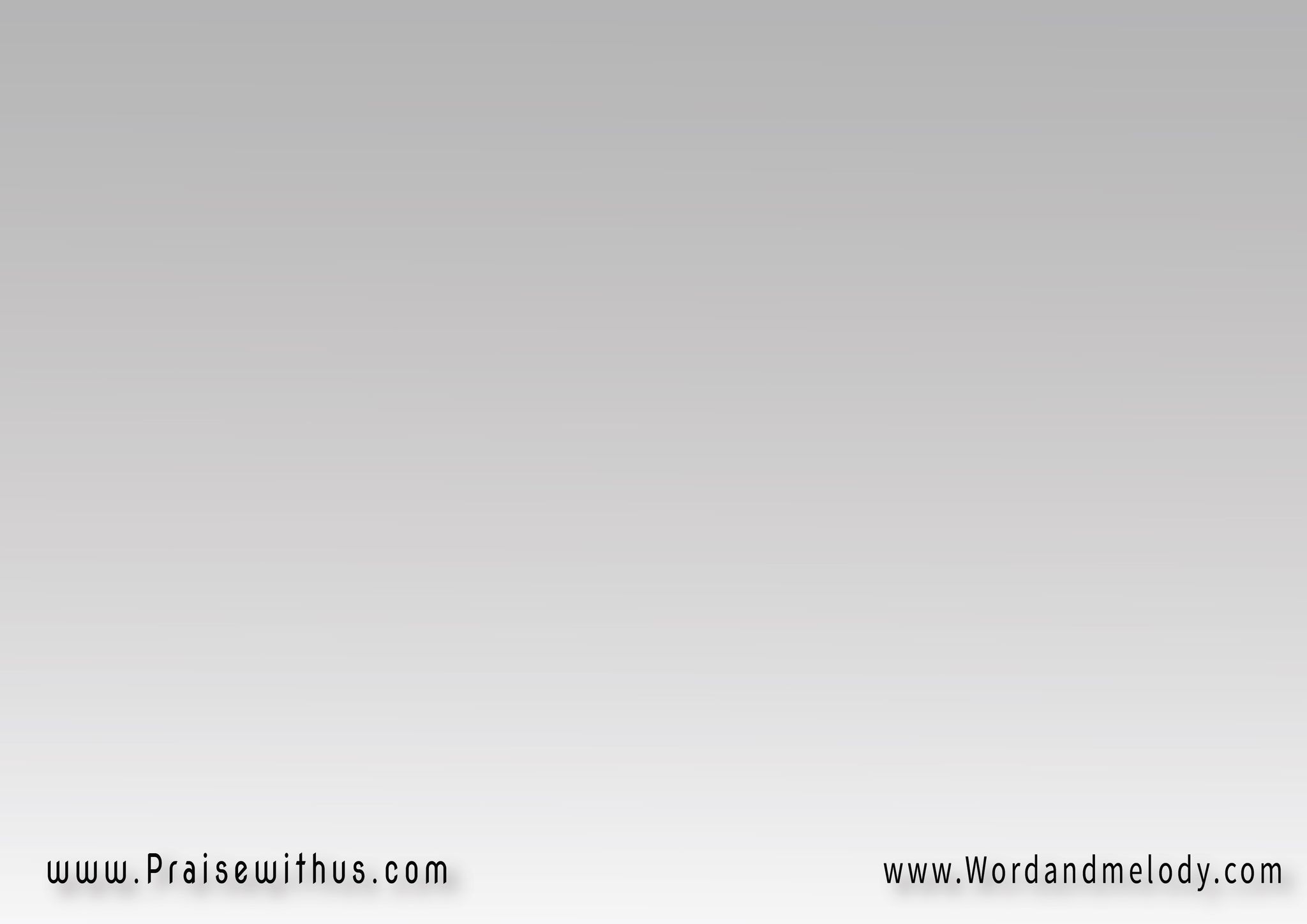 القرار:
خلي فكرك بفوق بفوق
لا تفكر في دنيتك
وأملا قلبك بشوق بشوق
لـــــرب نعمتـــــك
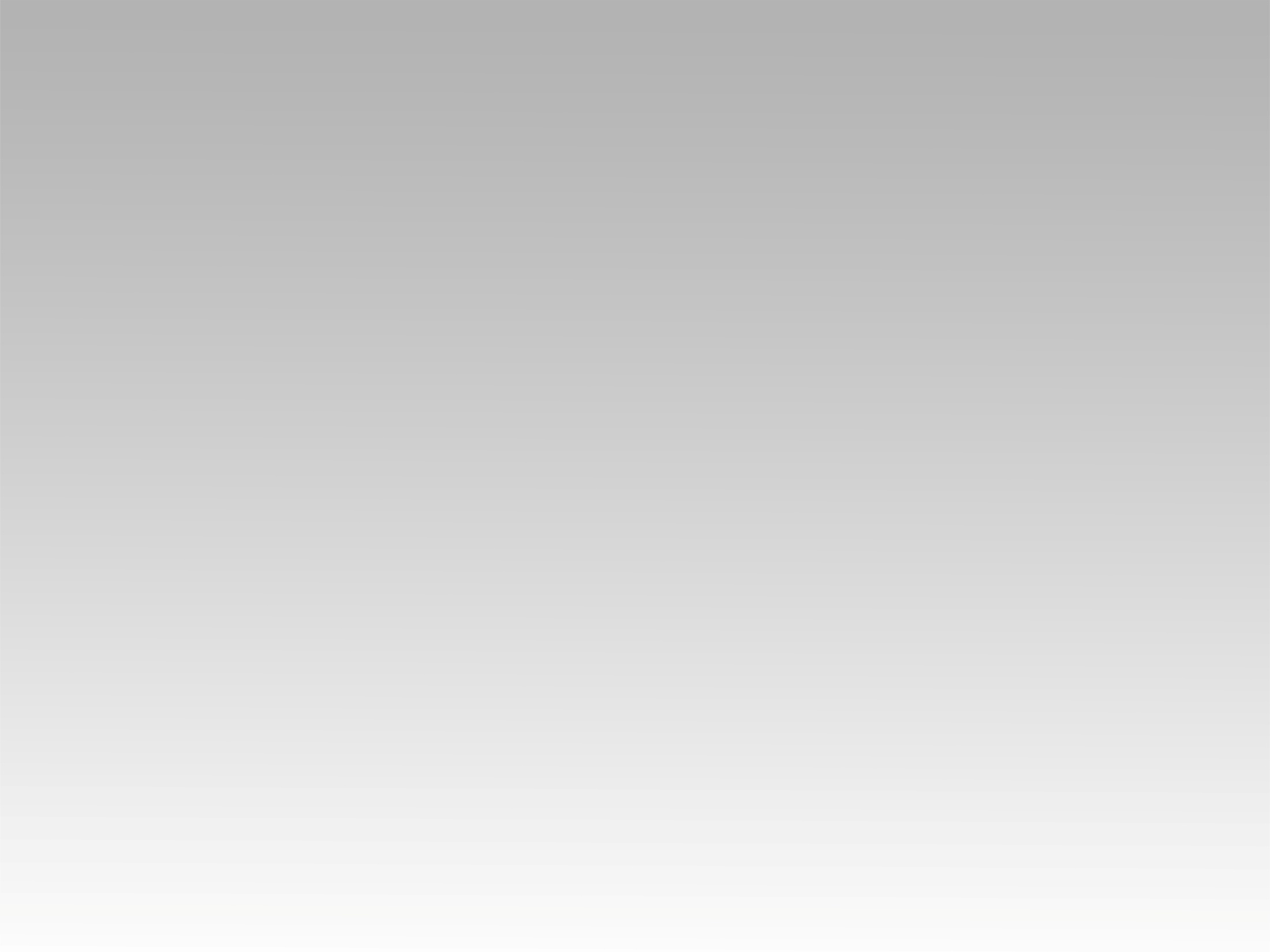 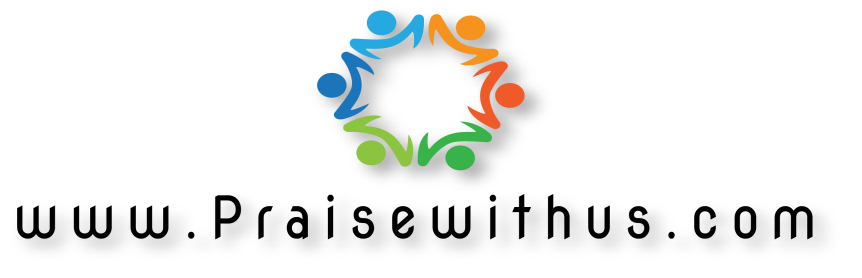